2021（令和３年）11月14日（日）
2021年度　八条コミュニティ防災ワークショップ（実践編）－課題解決の具体策を考え、実践につなげる－
本日のプログラム
１．開会あいさつ（八条コミュニティ）　　5分

２．取組説明（市防災課）　　5分

３．本日のゴール（目標）　　15分

４．グループ討議　　60分
　〇昨年度の防災ワークショップにおいて八条地区で課題とされた点を解決
　　につなげるための対応策を考える。
　　　「具体的な取組み方法」、「誰が」、「どのように」、「いつまでに」　　 　

５．まとめ（発表）　と　今後の進め方　　15分

６．閉会　　5分
1
本日のワークショップの参加者
八条コミュニティの皆さん(役員の方々、９行政区の方々）
豊岡市　政策調整部　防災課
豊岡市　社会福祉協議会
2
２０２１年度　八条コミュニティ防災ワークショップ（実践編）
1. 開会（あいさつ）
3
２０２１年度　八条コミュニティ防災ワークショップ（実践編）
２．取組説明（市防災課）
4
ワークショップの目的
目指すところ
・・・・八条地区から自然災害による犠牲者を出さない
地域社会が一体となって、自然災害に対応できるまちづくり
【基本】
自助
自然災害
地域社会
自分や家族の命は自分で守る
共助
地域で助け合う（自助のサポート）
公助
自助・共助をサポートする
ワークショップの目的
災害から命を守る術を身に付ける・・・・水害・土砂災害の避難を考える

災害による犠牲者を出さないために　・・・・八条地区(地区コミュニティ、行政区）で取り組んでいくことを考える
5
昨年度の八条コミュニティの取組み
防災ワークショップの開催（第１回）　　令和２年７月１９日（日）　防災上の課題、災害リスク等を確認しながら、地区ごとに住民にとっての最適な避難場所や避難のタイミングを話し合い、行政区避難計画シートに取りまとめました。
「地域防災活動の手引き」の作成　今後の地域での防災活動の取り組みを検討・実施するにあたって活用していただく「地域防災活動の手引き」の作成を行いました。

・　マイ避難カードの配布（全戸）　　　いざという時に備え自分自身や家族の避難を考えていただく　　　　ようマイ避難カードを全戸に配布しました。
6
２０２１年度　八条コミュニティ防災ワークショップ（実践編）
３．本日のゴール（目標）
7
本日のワークショップ（実践編）のゴール（目標）
まずは、本日のメンバー間で、八条地区の防災課題として掲げ　られた６つの課題の意味を共有し、「取組むうえでの優先順位」、　「取組み体制（具体的に誰・組織等が中心となって取組むのか）」、「課題の中での優先度」、「取組みスケジュール」などの具体案を　決める。
具体案の検討にあたっての留意点
課題の全てを全体で取り組まないといけないか。各世帯（一人一人）
　の取組みの強化を図ることで課題解決につながるものはないか。
全ての課題の優先度は同じか。最優先で取り組むべき課題、段階的
　に取組みを進めるもの等はないか。
八条コミュニティ（組織）として、区長会として、その他の団体として、取
　組みの円滑化を図るための連携は可能かどうか。
8
６つの課題を整理し、４つの目標を設定
４つのあるべき姿
６つの課題
こうなりたい！
『自然災害による犠牲者を出さない』ために、
八条地区の皆さんのあるべき姿
八条コミュニティで防災上の課題と位置付けられたもの
⑴　市の指定緊急避難場所に至る避難経路に危険があること。
⑵　市の指定緊急避難場所の収容人数に不安があること。
⑴　区民が地域の災害リスクを知り、早く、安全な避難行動が実践されている。
⑶　自助による避難行動を決める取り組み（＝マイ避難カードの作成）の推進が必要であること
⑷　避難や防災に関わる普及・啓発活動、取り組みの推進が必要であること。
⑵　災害に備え、一人ひとりが防災知識を身につけ、避難の方法を知っている。
⑶　高齢者等への避難が行える支援体制が確立されている。
⑸　高齢者等への避難支援に課題があること。
⑹　行政区・地域コミュニティでの防災活動及び連携強化・体制の整備が必要であること。
⑷　区・八条コミュニティでの防災活動及び連携強化・体制が整っている。
9
優先順位を決めましょう！！
◆ステップ１　：　個人でランク付けを行う
　下記の４つの目標の中からランク付けを行い、是非、こうなりたいというものを２つ選択してください。
　⑴　区民が地域の災害リスクを知り、早く、安全な避難行動が実践されている。
　⑵　災害に備え、一人ひとりが防災知識を身につけ、避難の方法を知っている。
　⑶　高齢者等への避難が行える支援体制が確立されている。
　⑷　区・八条コミュニティでの防災活動及び連携強化・体制が整っている。
優先順位の高い上位２位の目標について
グループ討議を行いましょう。
◆ステップ２　：　投票しましょう
　優先順位の高い目標２つ（番号）を、ポストイットに1枚ずつ書き出す。
◆ステップ３　：　優先順位が決定！！
　個人投票の結果を集計し、全体で投票結果を確認する。
　本日行うグループ討議のテーマが決定。
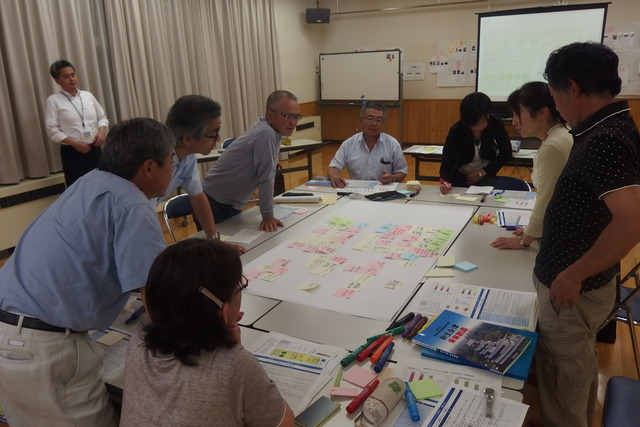 10
２０２１年度　八条コミュニティ防災ワークショップ（実践編）
４．グループ討議
八条地区の課題に対して、対応策を考える。「具体的な取組み方法」、「誰が」、「どのように」、「いつまでに」
11
進行内容・グループ分け
進行内容（30分×２）
各区を２つの班に分けます。まず前半として、
先ほど決めた優先順位の高い上位２つの『目標』について、30分間グループで討議する。
30分経過したら、１班と２班を入れ替え、同じく討議する。
グループ分け
参加者
（自治会の方々）
説明者・ファシリテーター
(市・社協職員）
※各目標についての全区のご意見を把握いただくため、大坪部会長と澤田副部会長は分かれて、１つの目標に常駐いただきます
12
グループワークの進め方（例）
＜こんな八条にしたい！！＞
目標
⑴　区民が地域の災害リスクを知り、早く、安全な避難行動が実践されている。
（課題）
市の指定緊急避難場所に至る避難経路に危険があること。⇒災害リスクを知っている
市の指定緊急避難場所の収容人数に不安があること。⇒早く、安全な避難行動ができる
事前アンケートを参考に、（課題）解決に向けた「具体的な方法」を決めて、「誰が」 「どのように」 「いつまでに」　を付箋に記入し、貼り付けてください。（アンケートでいただいた意見は最初から貼りつけています）
いつまでに
誰が
どのように
具体的な取組み方法
2
4
3
1
13
２０２１年度　八条コミュニティ防災ワークショップ（実践編）
５．まとめ（発表）　と　今後の進め方
14
グループワークの結果（対応策）
いつまでに
どのように
目標
誰が
具体的な取組み方法
1
2
3
4
15
今後の進め方
フォローアップ計画について
この防災ワークショップを具体的な対応策を決めるだけの場で終わらせることなく、実践活動・目標達成へつなげるためにも、これからのフォローアップが大変重要となります。
　しばらく時間をおいてから参加者に集まってもらい、進捗状況や改善点の確認などフォローアップのための会議を開催しましょう。
　そして、次年度以降も継続的なフォローアップが必要です。
★次回開催日　　　　　　　　年　　　　　月　　　　　日
フォローアップとは？？？
　「何かを確かめたり、チェックや再確認したりする」という意味です。防災ワークショップで実施した内容を強化・改善したり、効果を認識したりするために、ある程度時間が経ってから繰り返し行ってください。
次回、八条コミュニティ防災ワークショップの実施について
今回のワークショップでは、八条地区の皆さんが昨年度(2020年度）のワークショップで取組むべきこととして挙げられた６つの課題から、これからの八条地区のあるべき姿を４つの目標として設定しました。その中から２つの目標について、「具体的な取組み方法」、「誰が」、「どのように」、「いつまでに」などの具体的な取組み方法を決めました。
　次回は残りの目標について、具体的な取組み方法を取りまとめましょう。
16
２０２１年度　八条コミュニティ防災ワークショップ（実践編）
６． 閉会
本日のワークショップはこれで終わりです。
本日はお疲れさまでした。
17